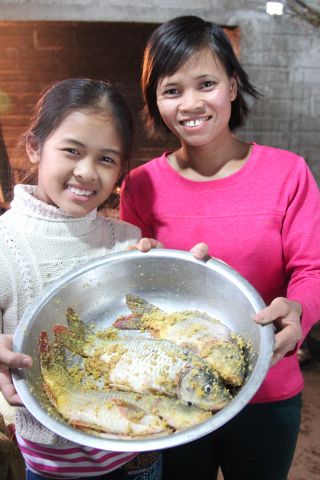 Impacting Nutrition of Adolescent Girls: Vietnam Nutrition Clubs

Girl Power in Play Symposium 
June 18-19, 2015

Dr. Carolyn MacDonald
Nutrition Director, World Vision International
Meet 12-year-old Thuy
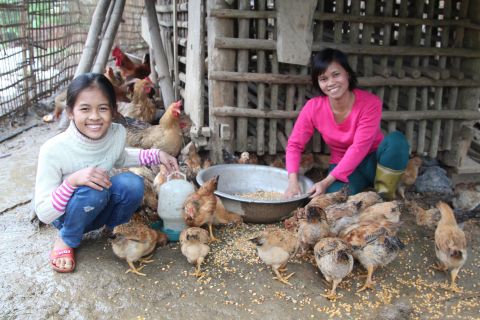 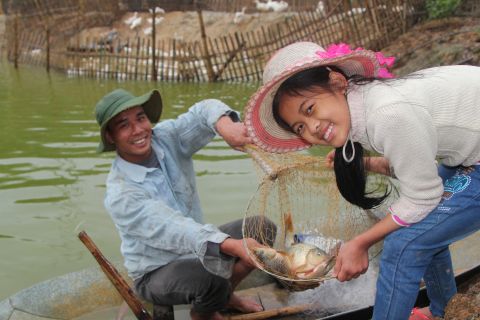 Thuy, currently a 6th grader, works together with her parents to improve the livelihood of the family.
Nutrition Club Approach
Nutrition Club Approach
Nutrition Club Approach
Area Development Program
WV Area Development Program
District Project Management Board
District Project Management Board
District Project Management Board
District Agriculture and Rural Development Department
District Agriculture and Rural Development Department
District Health Department
District Health Department
Village Development Board
Commune Health Center
Commune Agriculture  and Rural  Development
Commune Agriculture  and Rural  Development
Nutrition Club Facilitators
National Health Program
Vitamin A Supplementation
Immunization 
Deworming
Nutrition Club
Community Interest Groups
Saving Group
 
Chicken Rearing Group
 
Pig Rearing Group
BCC/PDH
             3+ 6 package core package
              Child care practices
             Child accident prevention
Growth Monitoring Program
ECCD
WASH
Hosting Sharing Sessions
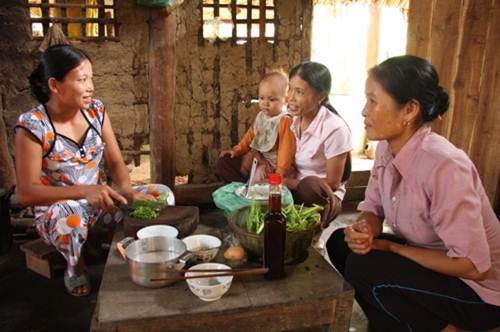 Scaling Nutrition Clubs
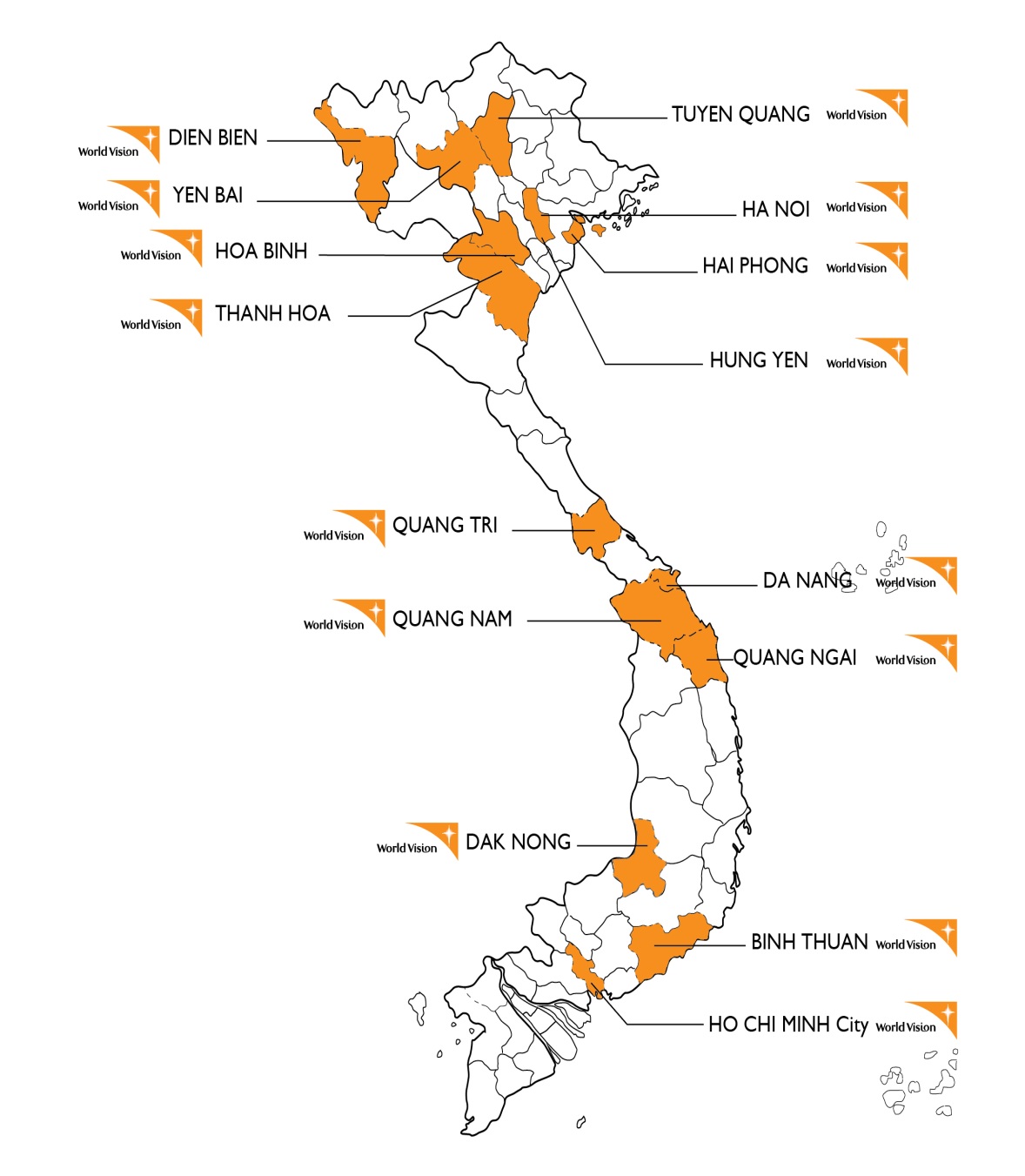 Now covering 30,000 families in 36 remote districts. 

Further scale up on-going   in coordination with Gov’t of Vietnam
Thuy’s Dream
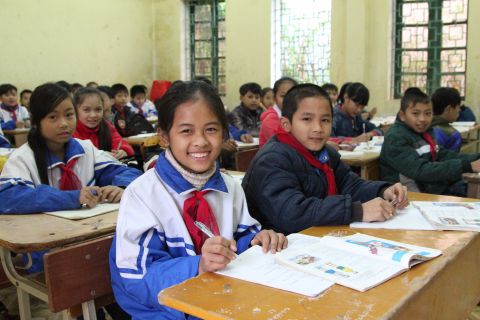 “I want to carry on studying to be a teacher in my community.”
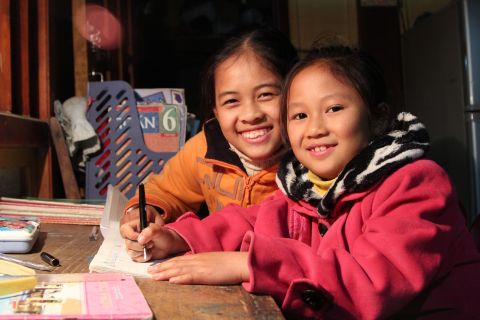 “My parents hope my sister and I won’t have difficult lives like they did and that we’ll finish our education and become useful citizens. . .I believe my dreams will come true.”
A Family Solution
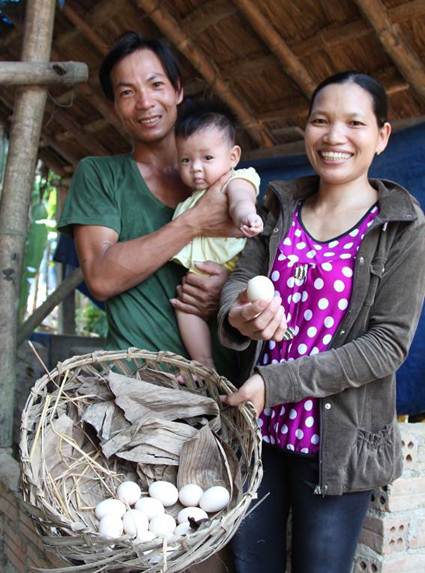 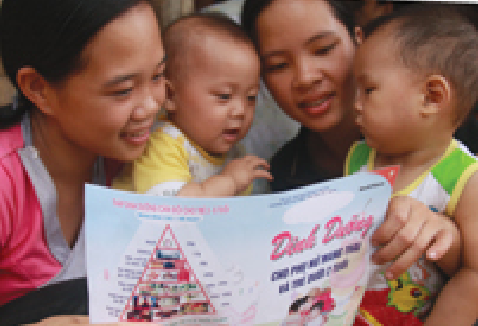 The home is a place for sharing experience and learnings on farming, nutrition, income and gardens
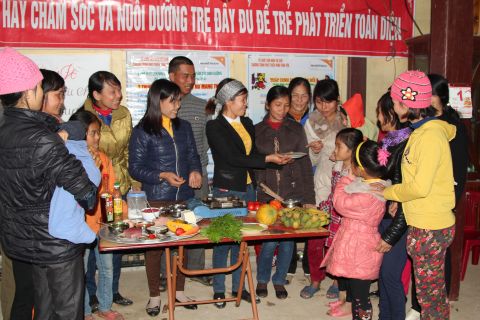 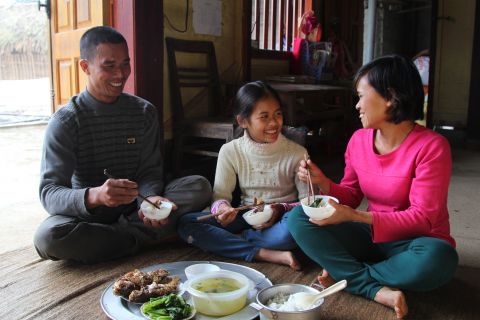 Adolescent Girls’ Nutrition – It Matters!
So much we do not know! But here are a few things we do know:

In India, 83% of adolescent girls have iron deficiency anaemia and almost half of them are underweight.  

50% of girls in Bangladesh are married by age 15 (90% of newlyweds are between 11 and 19 years old)

Complications during pregnancy and childbirth are the second cause of death for 15 to 19 year old girls globally.

A baby born to a mother under 20 faces a 50% higher risk of dying.
[Speaker Notes: 36% of deaths world wide of 10-24 year old are due to maternal, perinatal, infectious and nutritional causes 
Patton, G.C., Coffey, C., Sawyer, S.M., et al. ‘Global patterns of mortality in young people: a systematic analysis of population health data’. The Lancet, 2009; 374: 881–92.

83% of adolescent girls in India have iron deficiency anaemia    http://www.who.int/nutrition/nlis/en/

Complications during pregnancy and childbirth are the second cause of death for 15-19 year-old girls globally … and Babies born to mother under 20 face a 50% higher risk of dying      from WHO Media Centre Adolescent Pregnancy Fact Sheet N364 Sept 2014  http://www.who.int/mediacentre/factsheets/fs364/en/]
Breaking the Cycle
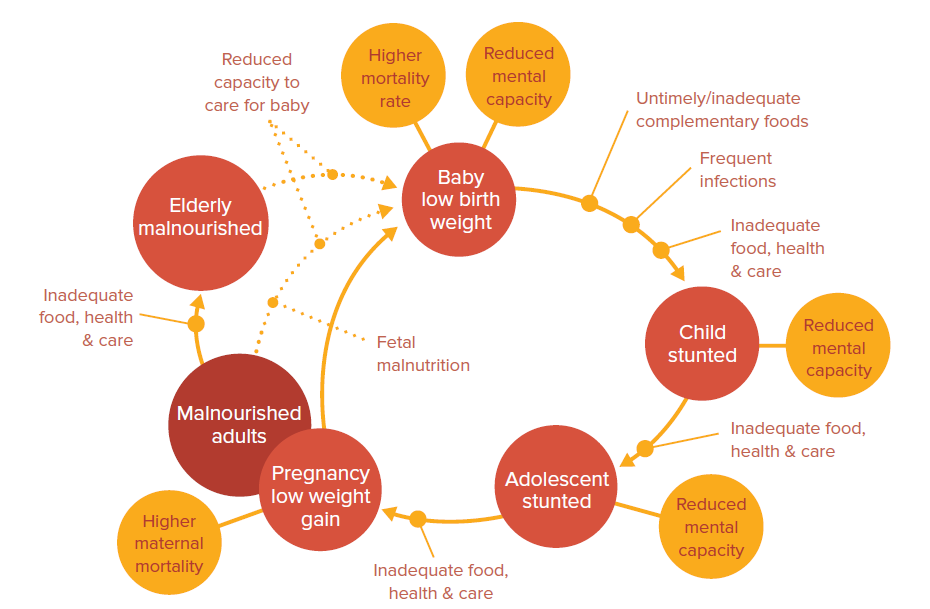 Source: Improving nutrition for adolescent girls in Asia and the Middle East: Innovations are needed.  One Goal and the Every Woman, Every Child Innovation Working Group,  2014.
Let’s stop neglecting girls’ nutrition!
Sports organizations: How are you linked with nutrition programs? How are you using your platform to ensure good nutrition for girls?

NGOs and donors: How do the family and community based nutrition programs target and track adolescent nutrition?

Research institutions: How is your research contributing to the gap in information on adolescent girl nutrition?

Governments: How are your investments ensuring girls’ nutrition is not neglected?
Breaking the Cycle!
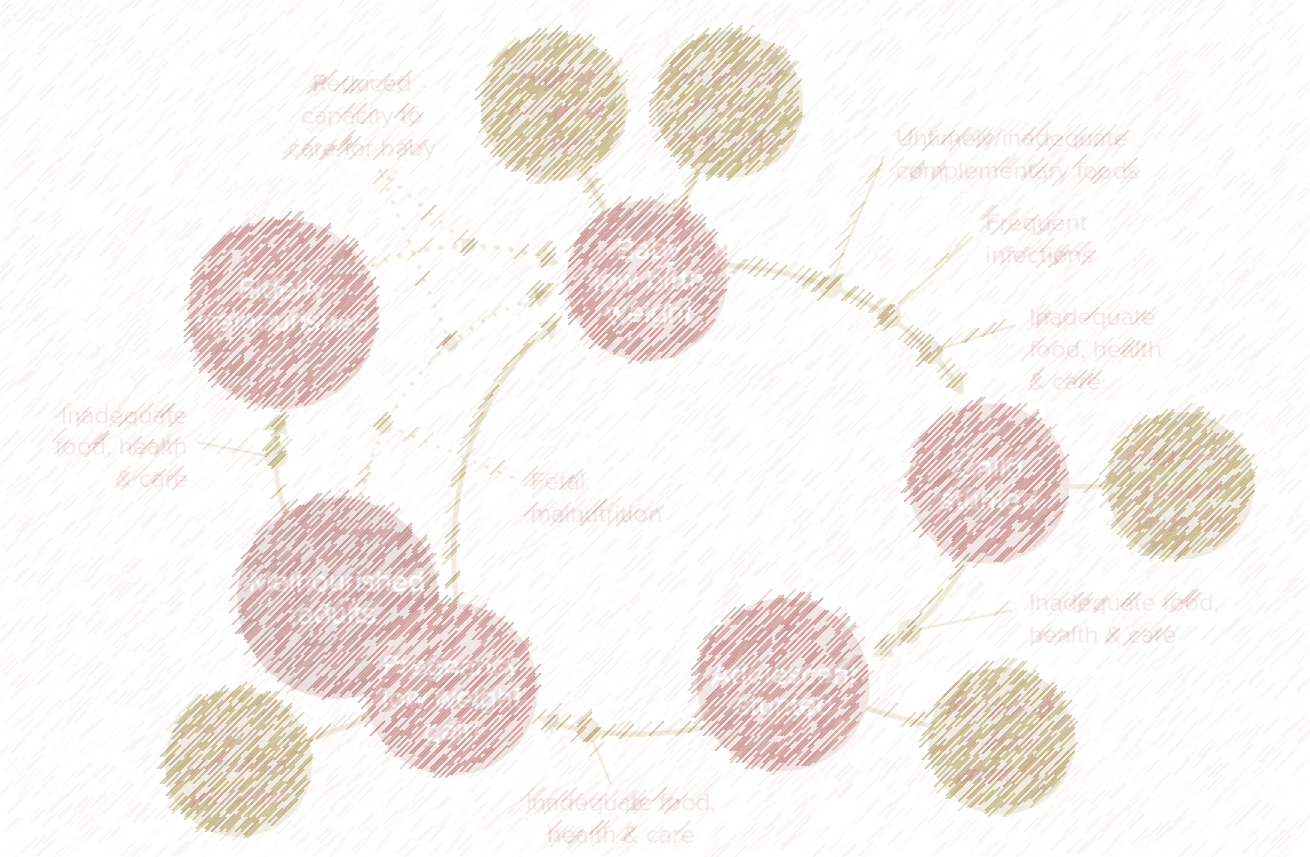 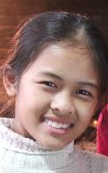 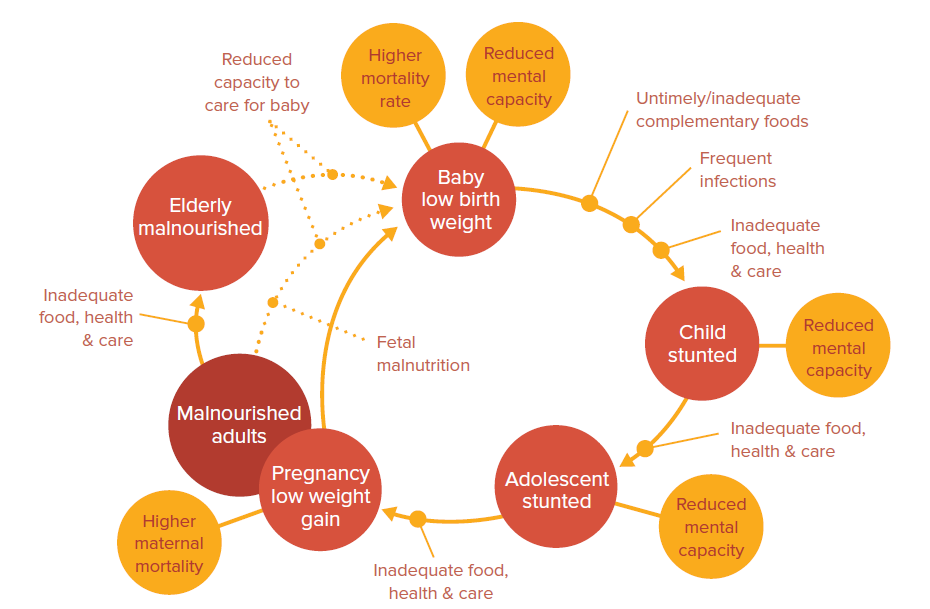